Hvor mange forsøgspersoner skal jeg bruge?
Cand. Psych., ph.d. Jan Ivanouw
Institut for Folksundhedsvidenskab
Københavns Universitet
[Speaker Notes: FOrside]
Et almindeligt spørgsmål
Hvis studenter skal kritisere en undersøgelse, plejer det klassiske svar at være: Der er for få forsøgspersoner
Usikkerhed: Kan det betale sig at tænke på at undersøge dette spørgsmål? Bliver det ikke for besværligt med mange forsøgspersoner
En undskyldning: Der er ikke så mange forsøgspersoner, men det er bare et pilotstudie
[Speaker Notes: Effekt]
Hvorfor spørgsmålet?
Antal forsøgspersoner er på en måde analogt med valg af forstørrelse: man kan se med det blotte øje, man kan bruge en lup, et forstørrelsesglas, et mikroskop, et elektronmikroskop
Jo bedre metode, jo mere præcist kan man se
Tilsvarende: Jo flere forsøgspersoner i en undersøgelse, jo mere præcise resultater kan man få
Hvor præcise resultater behøver man?
[Speaker Notes: Statistisk signifikans]
To situationer
Estimation af størrelser
Vurdering af forskningshypoteser
[Speaker Notes: Sammenhæng statistisk power, effektstørrelse, testtype, signifikansniveau, sample size]
Estimation af størrelser
Estimation af størrelser
Hvor præcist estimatet er, kan vurderes 
Teoretisk ved hjælp af standardfejlen (SE)
Empirisk ved bootstrapmetode
[Speaker Notes: Effektstørrelser for forskellige situationer]
Estimation af størrelser: teoretisk
Hvis man f.eks. gerne vil kende den gennemsnitlige præstation i et eller andet for en bestemt gruppe, indsamler man resultater og beregner gennemsnittet
95%  sikkerhedsinterval fås ved at addere og subtrahere 1.96*SE til gennemsnittet (hvis variablen er normalfordelt)
SE for et gennemsnit er SD/kvadratroden af antal personer
Hvor sikkert man får bestemt det, afhænger altså af antal personer man har undersøgt
[Speaker Notes: Diffuse spørgsmål giver uklare svar]
Estimation af størrelser: empirisk
Bootstrap
Nyttig når der ikke findes teoretiske formler, eller variablen ikke er normalfordelt
Metode:
Blandt f.eks. 100 forsøgspersoner udtrækkes tilfældigt 100 personer – og man ’lægger personerne tilbage’ efter hver udtrækning, så de kan blive udtrukket flere gange
Når man har udtrukket disse 100 personer, beregner man den størrelse man er interesseret i, f.eks. medianen
Man gentager dette mange gange (f.eks. 1000)
De 1000 medianer udgør en fordeling (smallere end variablens fordelinger). Standardafvigelsen (SD) i denne fordeling er standardfejlen (SE) for bestemmelse af medianen ud fra samplet
SE kan derefter bruges til at beregne sikkerhedsintervallet
[Speaker Notes: Effektstørrelser for forskellige situationer]
Sikkerhedsinterval afhænger af antal personer i undersøgelsen
Eksempler:
1) 10 personer, 6 svarer ja til spm Cl: 31% - 83%
2) 100 personer, 60 svarer ja til spm Cl: 50% - 69%
3) 25 personer, gns 10, SD 6: Cl: 7,5 – 12,5
4) 25 personer, gns 7, SD 6: Cl: 4,5 – 9,5
5) 25 personer, gns 10, SD 3: Cl: 8,8 - 11,2
6) 25 personer, gns 7, SD 3: Cl: 5,8 - 8,2
7) 50 personer, gns 10, SD 3: Cl: 9,1 – 10,9
8) 50 personer, gns 7, SD 3: Cl: 6,1 – 7,9
Differens mellem 3) og 4): 3 Cl: -0,4 – 6,4
Differens mellem 5) og 6): 3 Cl: 1,3 – 4,7
Differens mellem 3) og 4): 3 Cl: 1,8 – 4,2
[Speaker Notes: Tests svarende til effektstørrelserne]
CIA: et program til beregning af sikkerhedsintervaller
Program Confidence Interval Analysis med:
Altman, D.G. et al. (2000). Statistics with confidence. London: BMI Books. (300-400 kr)
Beregner sikkerhedsgrænser for en lang række størrelser (teoretisk)
Gennemsnit, medianer, procenter og forskelle mellem dem, epidemiologiske størrelser (case-kontrol studier mv.), korrelationskoefficienter, regressions-koefficienter, time-to-event, diagnostik (sensitivitet, specificitet, positiv og negativ prædiktiv værdi), reliabilitet af klassifikation (Kappa), ROC-kurver, Numbers-needed-to-treat, mv.
[Speaker Notes: Tabeller for sample size (uddeles)]
Vurdering af forskningshypoteser
Vurdering af forskningshypoteser
Undersøgelse af om der er signifikante resultater, eller kun tilfældigt opståede variationer
Tidligere praksis: kun signifikans eller ikke, baseret på p-værdi, f.eks. p < 0.05
Nu: inddragelse af effektstørrelse sammen med signifikansprøvning
[Speaker Notes: Monte carlo metoden]
Et centralt værk
Jacob Cohen (1988). Statistical power for the behavioral sciences. 2nd ed. Hillsdale, NJ: Erlbaum.
En meget nøjagtig, og ret forståelig (= ikke ret meget matematik), gennemgang af området med mange tabeller og konkrete eksempler
Mange senere fremstillinger og internetbaserede småprogrammer er baseret på bogen
Effektstørrelser
Effektstørrelse er en generel betegnelse for mange forskellige interessante størrelser i forskningsprojekter:
Korrelation mellem to variable: r
Forskel mellem to gennemsnit: Cohen’s d
Proportioner: g og deres differenser: h
Tabeller: w (eller χ^2 )
Regressionsanalyse: f^2 (eller R^2)
Variansanalyse: f (eller 0^2)
[Speaker Notes: Pointe: ikke afhængig af sample size]
Angivelse af effektstørrelser
Teksteksempler fra Sekscinska et al. (2016) om forskellige kvinderoller og forbrug: 
Further analysis showed that the non-traditional group was prone to spend less money on food and hygiene consumption than other social rolegroups (non-traditional vs. traditional: t[135] = 3.49, p < 0.001, Cohen’s d = 0.6; non-traditional vs.control: t[110] = 2.30, p < 0.05, Cohen’s d = 0.41).
MANOVA was used to examine differences in the judgment of the product across the social role categories. Results showed a significant effect of thinking of social roleactivation (F[12,160] = 3.01, p < 0.001, 0^2 = 0.18).
Vurdering af effektstørrelser
Afhænger af anvendelsen
Et subjektivt skøn
Cohens tommelfingerregler:
Cohens d (forskel mellem gennemsnit)
Lille: 0,2
Mellem: 0,5
Stor: 0,8
Korrelationskoefficient:
Lille: 0,1
Mellem: 0,3
Stor: 0,5
Hvad influerer på signifikans?
Statistisk signifikant resultat betyder at en bestemt effektstørrelse med en vis sandsynlighed ikke kan være opstået ved en tilfældig variation, men er udtryk for noget systematisk = en lovmæssighed
Signifikans bestemmes af
Effektstørrelse
Valg af signifikansniveau (f.eks. 1%, 5%, 10%)
Antal personer i undersøgelsen
[Speaker Notes: Eksempel: regressionsanalyse]
Signifikans er en beslutning
Statistiske overvejelser gør vurderinger klare og gennemskuelige, men afgørelsen om noget skal anses for vigtigt (signifikant) er en vurderingssag
Man kan gøre to fejl efter en undersøgelse:
Godtage er resultat som udtryk for en lovmæssighed, selvom det i virkeligheden blot er tilfældigt (type I fejl)
Afvise et resultat som tilfældigt, selvom der faktisk er en reel effekt (type II fejl)
[Speaker Notes: Eksempel: pathanalyse]
Type I og II fejl
Type I fejl kontrolleres ved valg af signifikansniveau
Vælger man 5%-niveauet, har man 5% risiko for at komme til at godkende et tilfældigt resultat
Type II fejl kontrolleres ved valg af krav til statistisk power
En almindelig konvention (Cohen) er at med det valgte signifikansniveau skal der være 80% chance for at godtage en lovmæssighed hvis der faktisk er én
[Speaker Notes: Eksempel: CFA med flere faktorer]
Antal forsøgspersoner og statistisk power
For at få større chance for at opnå et signifikant resultat, skal man have tilstrækkelig statistisk power
Man skal beslutte hvor lille effektstørrelse man vil kunne finde (jfr. tommelfingerregler)
Derefter kan man beregne hvor mange forsøgspersoner det kræver
[Speaker Notes: Eksempel: CFA med enkelt faktor]
Beregning af statistisk power
Tre traditioner
Tommelfingerregler  
Cohen’s beregningsmetoder og tabeller
Simulationsmetoder (Monte Carlo)
[Speaker Notes: Eksempel: CFA med flere faktorer og baggrundsvariable/mediatorer]
Tommelfingerregler for regressionsanalyse 1
100 + m (where m is the number of predictors)
observational psychological studies:
n=100 is adequate 
n=200 is good 
n=400+ is great
Green (1991) indicates that N>50+8m (where m is the number of independent variables) is needed for testing multiple correlation and N>104+m for testing individual predictors.
Harris (1985) says that the number of participants should exceed the number of predictors by at least 50.
[Speaker Notes: Eksempel: SEM-model med relationer mellem flere latente variable]
Tommelfingerregler for regressionsanalyse 2
Van Voorhis & Morgan (2007) for 6 or more predictors the absolute minimum of participants should be 10 per variable. Though it is better to go for 30 participants per variable.
Cohens tabeller
Eksempler på tabeller:
Forskel på gennemsnit: tosidig afgrænsning med 95%-signifikansniveau
Korrelationskoefficienter : tosidig afgrænsning med 95%-signifikansniveau
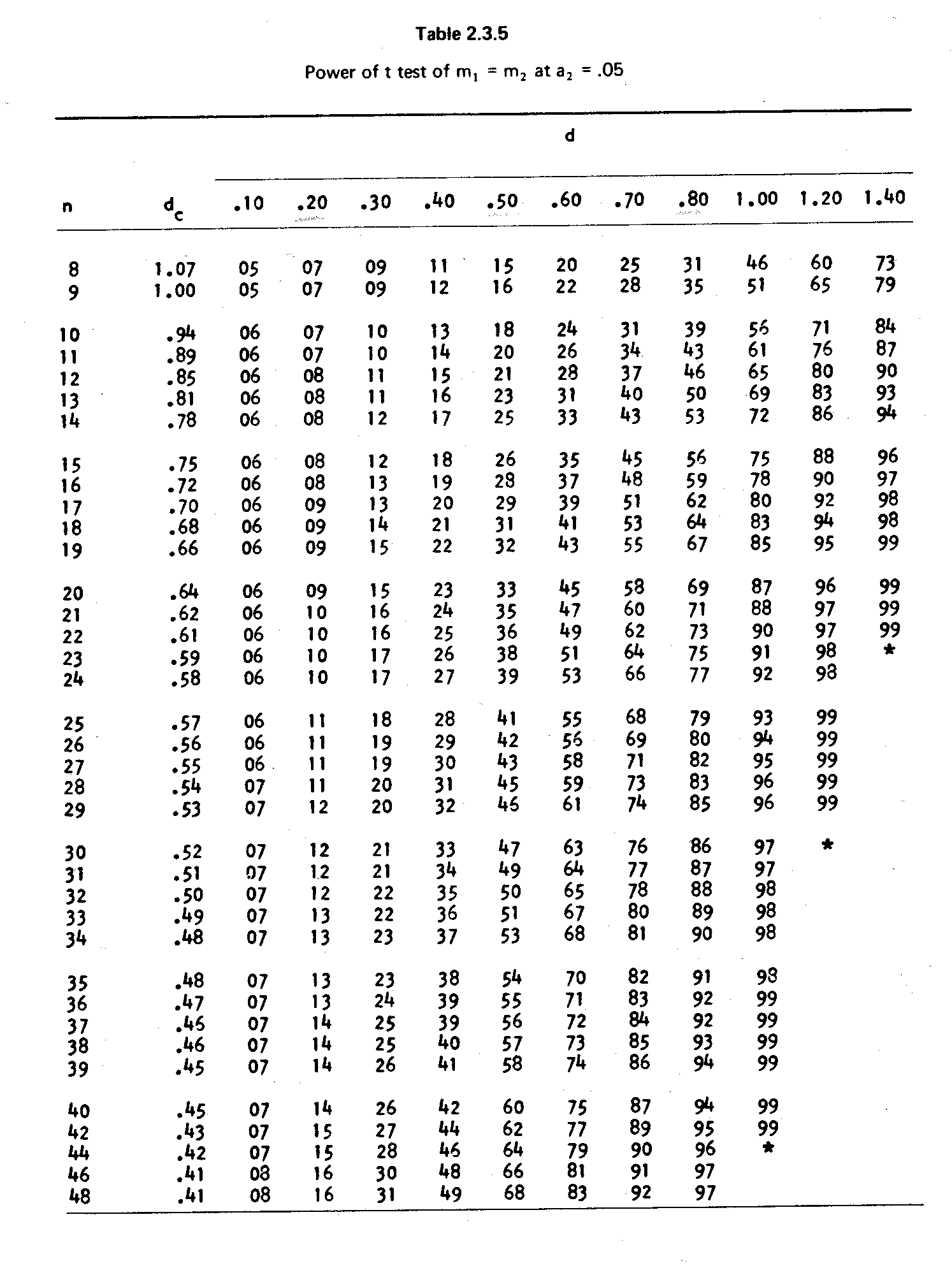 Cohens d 1
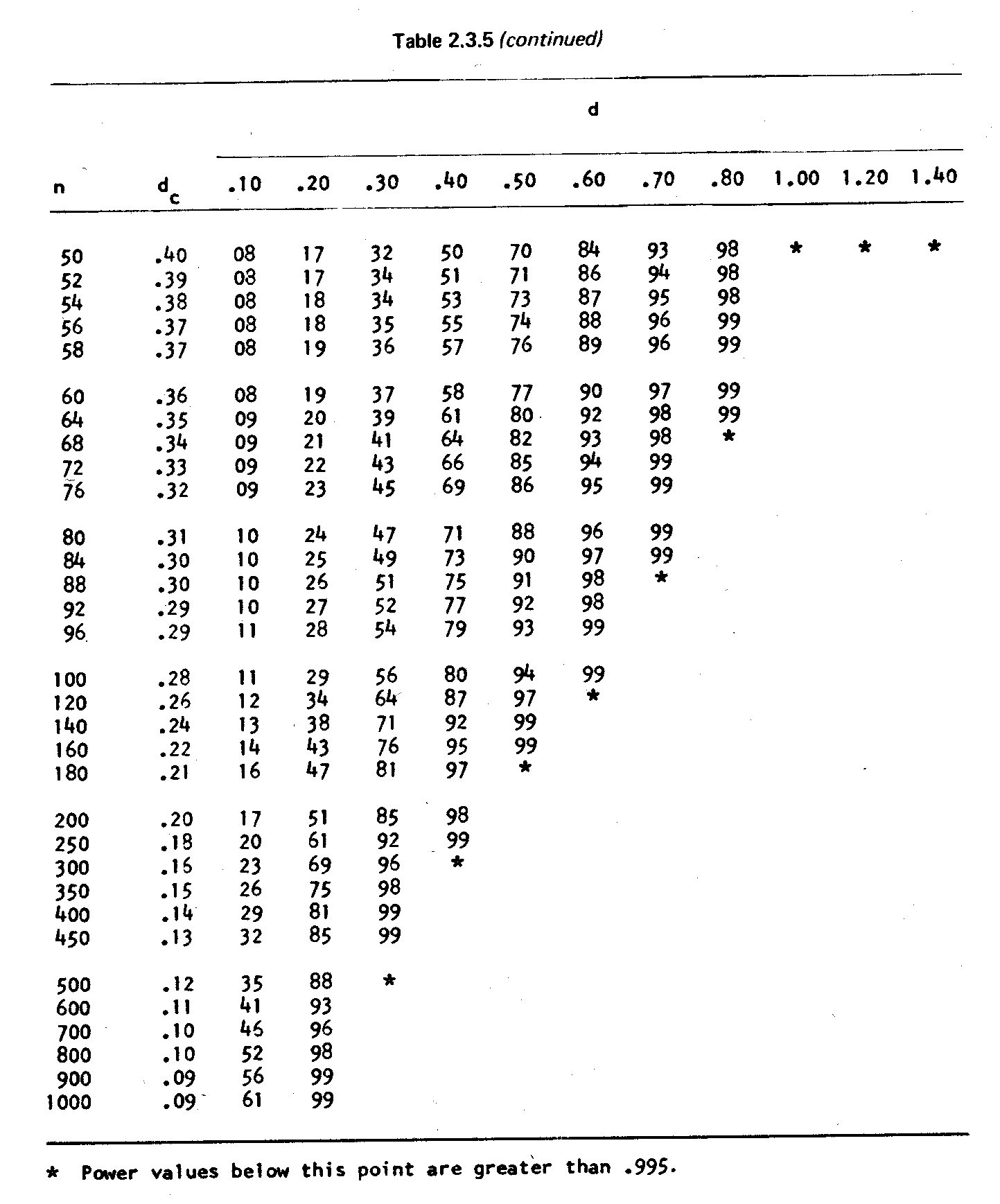 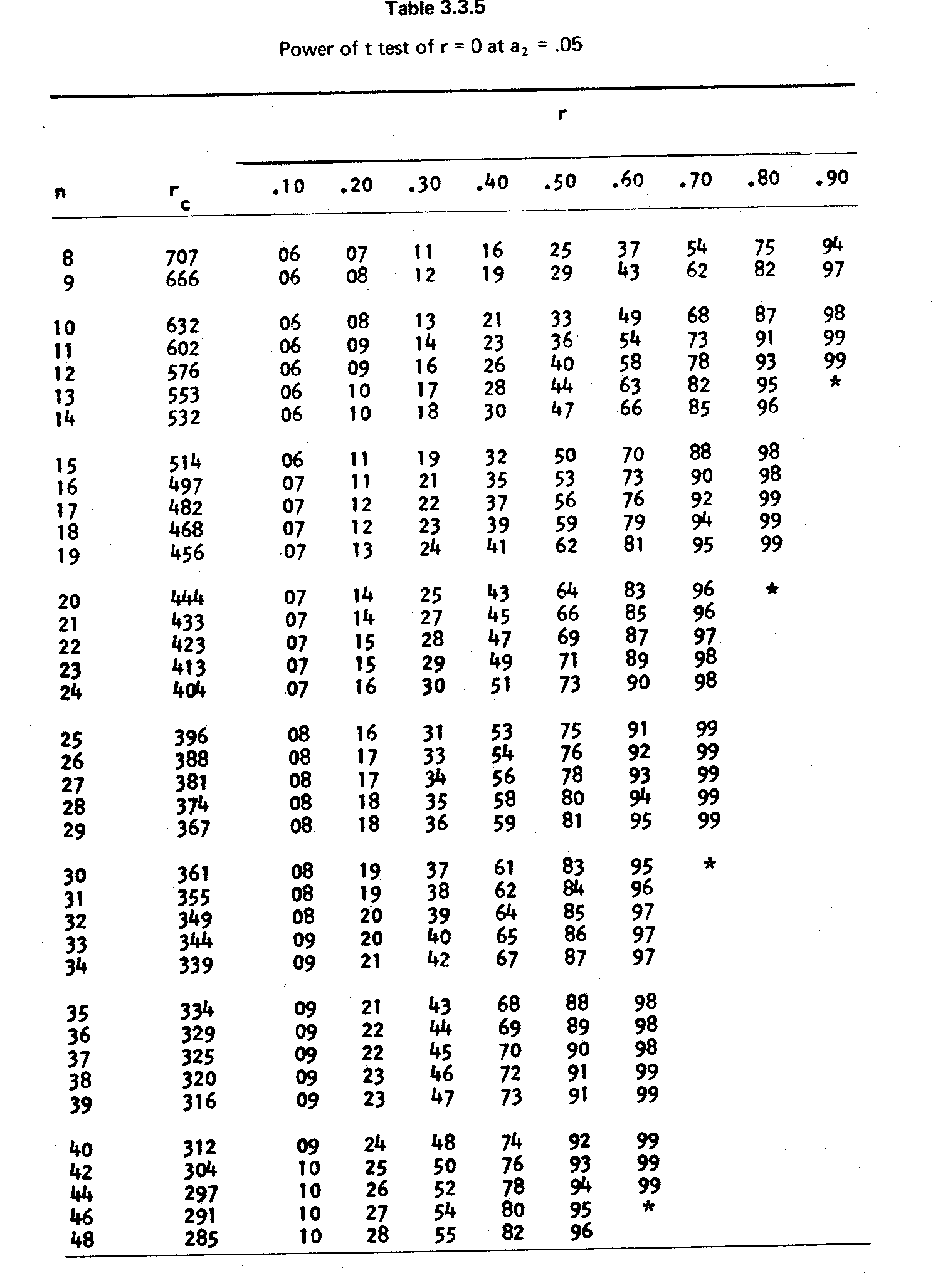 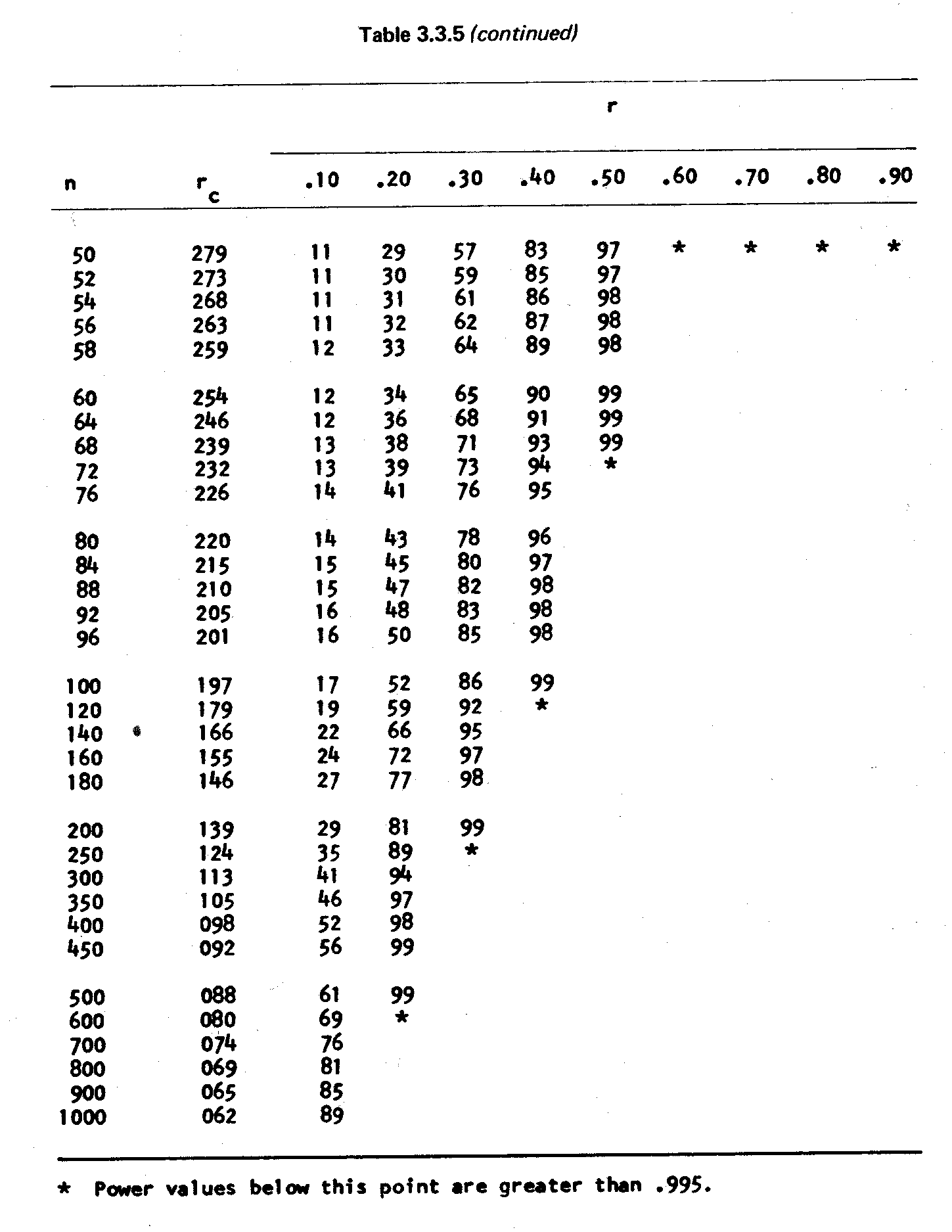 Apps på nettet til beregning af samplestørrelse
For mulitipel regression:
http://www.danielsoper.com/statcalc/calculator.aspx?id=1
Lille effekt: f^2 = 0,02
Medium effekt:  f^2 = 0,15
Stor effekt:  f^2 = 0,35
Simulation med Mplus
Simulation (Monte Carlo)
Mplus-programmet kan anvendes
Komplekse modeller kan undersøges
Forskellige focusstørrelser i samme undersøgelse kan kræve et forskelligt antal personer
Forskellige undersøgelsesmetoder kan kræve forskellige antal personer
Mplus Monte Carlo-metode
Simulationsmetoden er anvendelig til mange forskellige formål, herunder til bestemmelse af statistisk power
Der er så mange valgmuligheder for specificering, at det kan blive ret komplekst
Man kan med fordel eksperimentere med forskellige specificeringer
Brug gerne som udgangspunkt en allerede opstillet model der ligner den aktuelle problemstilling
Forklaring af begreber i output
Population: den formodede faktiske værdi
Average: gennemsnitsværdien fra simulationerne
Std. Dev.: Gennemsnitlig SD fra simulationerne ~ SE for populationen
SE Average: gennemsnitlige estimerede SE for hvert gennemløb (de simulerede gentagelser)
M.S.E.:  mean square error = varians over gentagelserne + kvadreret bias
95% Cover: hvor mange af værdierne fra simulationerne der ligger inden for 95% grænser for værdien
% Sign. Coeff: For estimater forskellig fra 0 er det Statistisk power. For estimater = 0 er det p-værdi
Bias
Bias for parameteren:
Differensen mellem Population og Average divideret med Population x 100
Bias for standardfejlen (SE):
Differensen mellem Std.Dev og S.E. divideret med Std.Dev. x 100
Kriterier for simulationen
Bias i alle parametre og SE < 10%
Bias i målparameter < 5%
Coverage 0.91-0.98

Hvis ovennævnte kriterier er opfyldt, kan man bruge den testede sample size hvor den statistiske power > 80%
Simulation af korrelation
Der simuleres et eksempel med 3 items til en latent variabel og 3 items til en anden
Items er ordinale med to muligheder (ja/nej)
Undersøgelsen går ud på at finde korrelationen mellem de to latente variable
Der opstilles model for at kunne finde en mellemstor effekt r = 0,3
Input: Simulation af korrelation
montecarlo:
  	names = u1-u6;
  	generate = u1-u6(2);
  	categorical = u1-u6;
  	nobs = 105;
  	nreps = 100;
  model montecarlo:
  	f1 by u1@1 u2-u3*1;
  	f2 by u4@1 u5-u6*1;
	[u1$1- u6$1 *.3];
      	[u1$2- u6$2 *.6];
	u1-u6*.2;
  	f1-f2*.8;
      	F1 with F2*.3;
  model:	
  	f1 by u1@1 u2-u3*1;
  	f2 by u4@1 u5-u6*1;
 	[u1$1- u6$1 *.3];
      	[u1$2- u6$2 *.6];
  	f1-f2*.8;
      F1 with F2*.3;
[Speaker Notes: Mcex5.2jan2]
Simulation af korrelation
Med de foretagne valg af parametre (gennemsnit, varianser mv.) skal der bruges n = 105
Hvad sker der hvis man blot analyserer data som om items var kontinuerte variable?
Der opstilles en model for misspecificering
Input: Misspecificeret model
montecarlo:
  	names = u1-u6;
  	generate = u1-u6(2);
  	!categorical = u1-u6;
  	nobs = 105;
  	nreps = 100;
  model montecarlo:
  	f1 by u1@1 u2-u3*1;
  	f2 by u4@1 u5-u6*1;
	[u1$1- u6$1 *.3];
      	[u1$2- u6$2 *.6];
	u1-u6*.2;
  	f1-f2*.8;
      	F1 with F2*.3;
  model:	
  	f1 by u1@1 u2-u3*1;
  	f2 by u4@1 u5-u6*1;
	 u1-u6*.2;
 	 f1-f2*.8;
      	F1 with F2*.3;
[Speaker Notes: Mcex5.2jan2]
ESTIMATES     S. E.     M. S. E.  95%    % Sig
                 Population   Average   Std. Dev.   Average               Cover  Coeff
 F1       BY
  U1                  1.000     1.0000     0.0000     0.0000     0.0000 1.000 0.000
  U2                  1.000     1.0107     0.1097     0.1163     0.0120 0.980 1.000
  U3                  1.000     1.0069     0.1044     0.1158     0.0108 0.970 1.000

 F2       BY
  U4                  1.000     1.0000     0.0000     0.0000     0.0000 1.000 0.000
  U5                  1.000     1.0100     0.1163     0.1171     0.0135 0.960 1.000
  U6                  1.000     1.0095     0.1322     0.1172     0.0174 0.910 1.000

 F1       WITH
  F2                  0.300     0.1361     0.0536     0.0490     0.0297 0.150 0.840

 Intercepts
  U1                  0.000     0.6582     0.0825     0.0751     0.4399 0.000 1.000
(forkortet af red)

 Variances
  F1                  0.800     0.4048     0.0726     0.0834     0.1614 0.010 1.000
  F2                  0.800     0.4015     0.0751     0.0829     0.1644 0.000 1.000

 Residual Variances
  U1                  0.200     0.1885     0.0466     0.0408     0.0023 0.870 1.000
(forkortet af red)
Misspecificering af korrelation 2
Misspecificering: data er (genereret som) kategoriale men analyseres som kontinuerte
De bliver meget stor bias og lav coverage af en række parametre
Målparameteren (korrelation) bliver helt forkert
Den angivne statistiske power er derfor ikke troværdig
[Speaker Notes: Mcex5.2jan2_missA]
Simulation af logistisk regression
Logistisk regr. - Input til Mplus
TITLE:	Eksempel på logistisk regression
  MONTECARLO:			
  		NAMES = u1 x1 x3;
  		NOBSERVATIONS = 80; 
  		NREPS = 100;
  		SEED = 5397;
  		GENERATE = u1(1);
  		CATEGORICAL = u1;
  MODEL POPULATION:
  		[x1-x3@0];
  		x1-x3@1;
  		u1 ON x1*1 x3*2;
  		[u1$1*1];
  ANALYSIS:
  		ESTIMATOR = ML;
  MODEL:	u1 ON x1*1 x3*2;
  		[u1$1*1];
Logistisk regr. - resultater fra Mplus
MODEL RESULTS (n = 80)

                              ESTIMATES              S. E.     M. S. E.              95%      % Sig
                 Population   Average   Std. Dev.   Average             Cover    Coeff
 U1         ON
  X1                  1.000     1.0904     0.4198     0.3970     0.1826 0.950 0.870
  X3                  2.000     2.2189     0.6400     0.5453     0.4535 0.970 1.000

 Thresholds
  U1$1             1.000     1.0776     0.3798     0.3717     0.1489 0.970 0.870
Resultater: Lavere effekt (x3 = 0,5)
ESTIMATES  (n =80)                                          S. E.     M. S. E.  95%  % Sig
                Population   Average   Std. Dev.   Average               Cover   Coeff
 U1         ON
  X1                  1.000     1.0701     0.3495     0.3443     0.1258 0.990 0.950
  X3                  0.500     0.5833     0.3147     0.3065     0.1050 0.960 0.470

 Thresholds
  U1$1             1.000     1.0867     0.3119     0.3069     0.1038 0.970 1.000


ESTIMATES  (n = 185)                                         S. E.     M. S. E.  95%     % Sig
                Population   Average   Std. Dev.   Average                 Cover Coeff
 U1         ON
  X1                  1.000     1.0076     0.1971     0.2140     0.0385 0.980 1.000
  X3                  0.500     0.5233     0.1767     0.1889     0.0315 0.960 0.890

 Thresholds
  U1$1                1.000     1.0126     0.2016     0.1916     0.0404 0.950 1.000
Model med baggrundsvariable
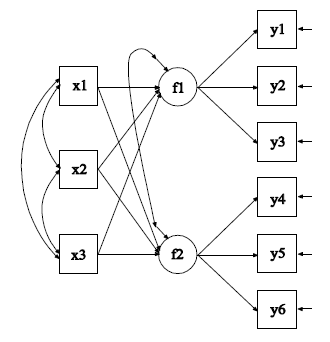 [Speaker Notes: Ex5.8]
TITLE:	Model med baggrundsvariable
  montecarlo:
  	names = y1-y6 x1-x3;
  	nobs = 50;
  	nreps = 100;
  model population:
  	[x1@0 x2@1 x3@2]; x1@3 x2@2 x3@1;
  	f1 by y1@1 y2-y3*1;
  	f2 by y4@1 y5-y6*1;
  	f1 on x1*.5 x2*.6 x3*.7;
  	f2 on x1*.7 x2*.6 x3*.5;
  	f1-f2*.7;
  	f1 with f2*.25;
  	y1-y6*.5;
  model:	
  	f1 by y1@1 y2-y3*1;
  	f2 by y4@1 y5-y6*1;
  	f1 on x1*.5 x2*.6 x3*.7;
  	f2 on x1*.7 x2*.6 x3*.5;
  	f1-f2*.7;
  	f1 with f2*.25;
  	y1-y6*.5;
Model med baggrundsvariable
N = 50 giver godt statistisk power mht at vurdere indflydelsen fra baggrundsvariable
Hvis man vil identificere baggrundsvariable med koefficienter der for alle tre er 0,2  lavere, kræver det n = 85
Undersøgelse af behandlingsforløb
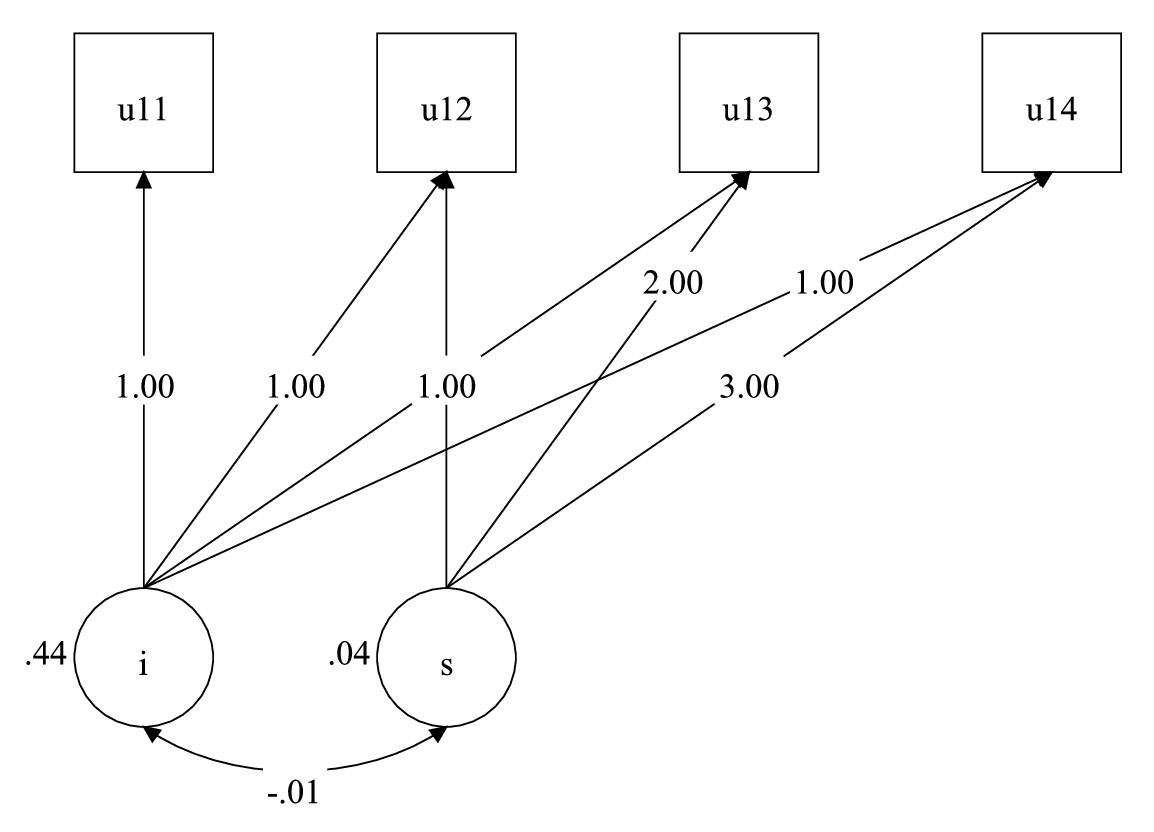 title: Growth model
 montecarlo:
  	names = u11-u14;
  	generate = u11-u14(1);
  	categorical = u11 - u14;
	nobs = 200;
  	nreps = 100;
model population:
  	i s | u11@0 u12@1 u13@2 u14@3;
  	[u11$1-u14$1*-.5] (1);
  	u11*.5 u12*.6 u13*.9 u14*1.4;
  	[i@0 s*-.5];
  	i*.5; s*.1; i with s*0;
  model:
  	i s | u11@0 u12@1 u13@2 u14@3;
  	[u11$1-u14$1*-.5] (1);
	[i@0 s*-.5];
  	i*.5; s*.1; i with s*0;
  	{u11@1 u12*.913 u13*.745 u14*.598};
Resultat for Growth modeling
Modellen indebærer en enkelt ja/nej-vurdering 4 gange
Der er mange parametre at vurdere
Med en vis konstellation skal n = 200